Презентация опыта работы с пособием В.В.Воскобовича «Фиолетовый лес»
Подготовила: 
воспитатель структурного подразделения
         «Детский сад «Центр коррекции и развития детей» 
ГБОУ ООШ №18г. Новокуйбышевска
Жданова Е.А.
Вячеслав Вадимович Воскобович
Живет в Санкт-Петербурге. Им разработано более 50 развивающих игр и пособий. В прошлом Вячеслав Вадимович инженер – физик.
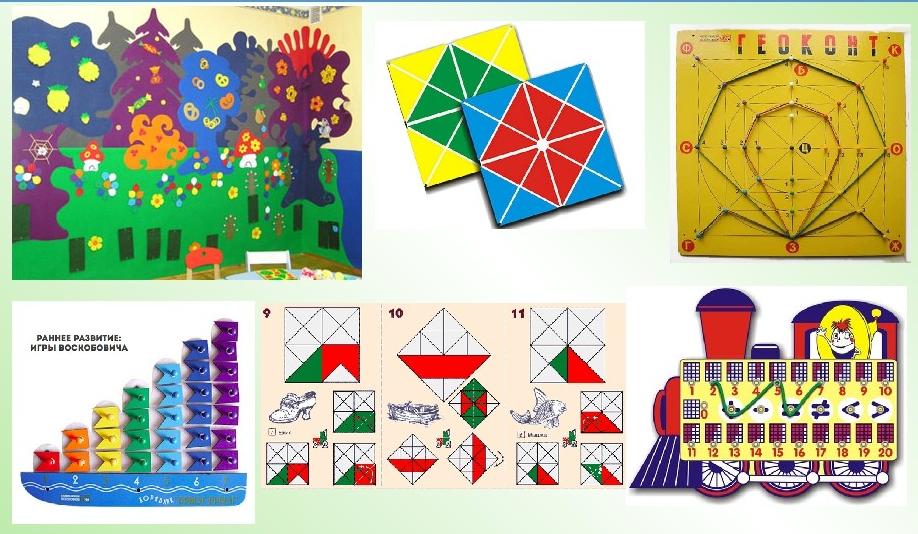 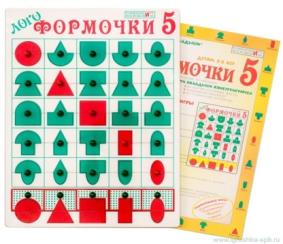 ИГРЫ и ПОСОБИЯ вставить
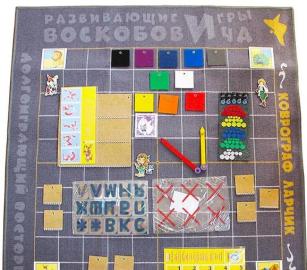 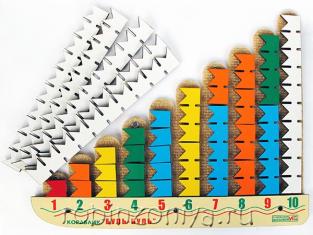 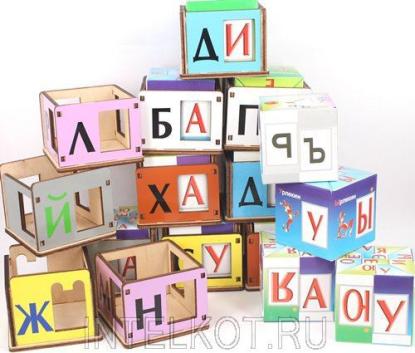 Использование игр и пособий В. В. Воскобовича способствуют:
Развитию у ребенка познавательного интереса и исследовательской деятельности.
 Развитию наблюдательности, воображения, памяти, внимания, мышления и творчества.
Гармоничному развитие у детей эмоционально-образного и логического начал.
 Формированию базисных представлений об окружающем мире, математических понятиях, звукобуквенных явлениях.
 Развитию мелкой моторики.
Возрастной диапазон.
Одна и та же игра интересна и трехлетке и семилетке, так как в ней есть и действия для малышей и многоступенчатые задания для старших детей. 
Специфика его игр в том, что это не всегда понятные и очевидные вещи, что как раз и развивает ребенка и сам автор считает, что присутствие взрослого желательно детям до трех лет. 
После трех все зависит от родителей, если они хотят дать ребенку больше, должны быть все - таки рядом в этой сфере. Ребенок будет выполнять задания и сам, но присутствие рядом взрослого даст ему больше.
Пособия Воскобовича  направлены на решение задач пяти развивающих областей ФГОС ДО:
Социально- коммуникативное развитие;
Познавательное развитие;
Речевое развитие;
Художественно-эстетическое развитие;
Физическое развитие.
Творческий потенциал.
Все игры - свободный полет воображения, которое может вылиться в какое-нибудь открытие. 
Сколько интересного можно придумать и сделать из деталей "Чудо-головоломок", разноцветных "паутинок"  "Геоконта", "вечного оригами" "Квадрата Воскобовича!
Создавая из деталей головоломок бабочек, птиц, животных, ребенок может идентифицировать себя с этим животным, сочинить про него целую историю. 
Любая получившаяся фигура, может разжечь воображение малыша до такой степени, на которую мы, взрослые, простое не способны.
Развивающая  среда Фиолетовый лес
Ковролиновая основа, прикрепленная на стене, размер 1,5*2,5, есть еще вариант 1*1,25 
       Переносные элементы крепятся на липучках и могут располагаться в произвольном порядке на основе.
Развивающая среда «Фиолетовый лес» способствует:
Ознакомлению  детей с окружающим миром (времена года, природные явления, растительный и животный мир);
 Развитию познавательных процессов (пространственное мышление, внимание, память, творческое воображение);
Развивающая среда «Фиолетовый лес» способствует:
Развитию способностей к анализу, сравнению, обобщению, сериации, классификации.

 Развитию аргументированной и доказательной речи.
Развивающая среда «Фиолетовый лес»
Как будет выглядеть наш лес – придумываем  сами.  
Главное - создать атмосферу сказочного леса.
 Цвет леса не случаен – это один из основных цветов спектра, многие специалисты по                       дизайну цвета связывают его с какими - то находками, открытиями, созданием чего - то нового, он мистичен и загадочен.
Ребенок действует здесь самостоятельно:        играет, конструирует, тренируя те умения,  которые приобрел в совместной                       деятельности  со взрослым. 
В Фиолетовом Лесу обязательно находятся сказочные персонажи - Незримка Всюсь,  Ворон Метр, Малыш Гео, Лопушок и другие.
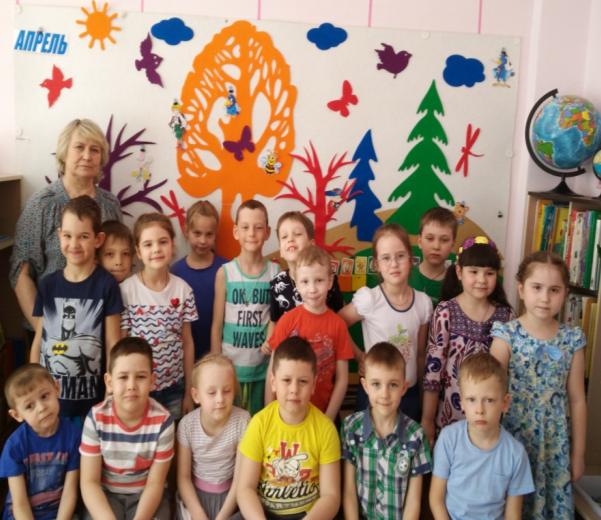 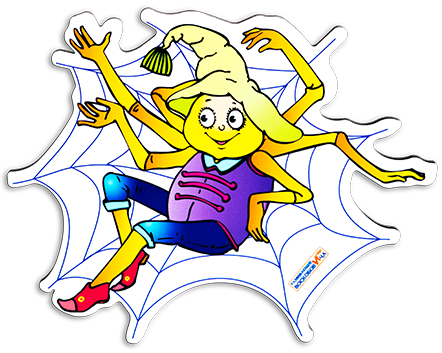 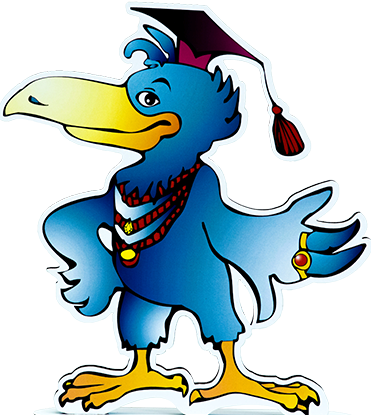 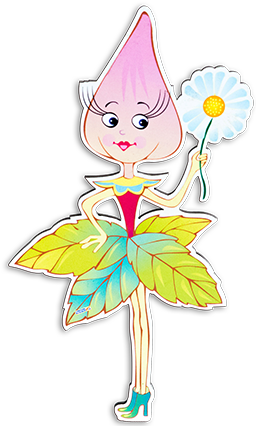 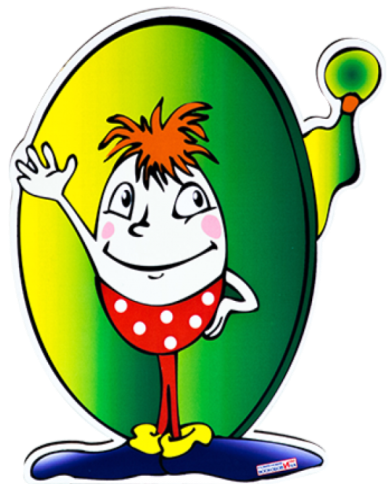 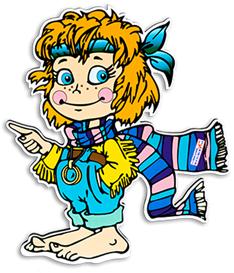 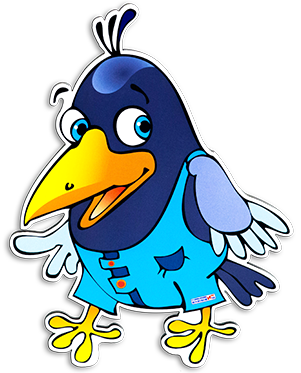 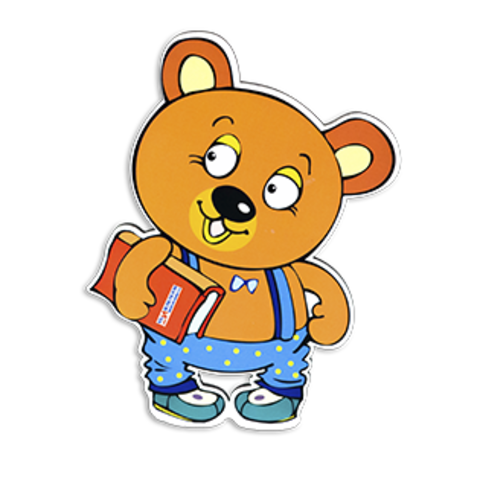 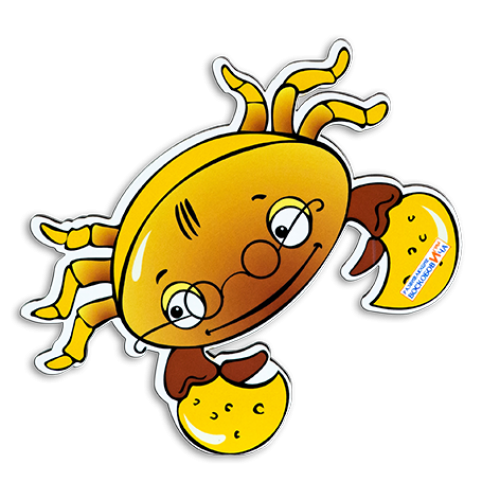 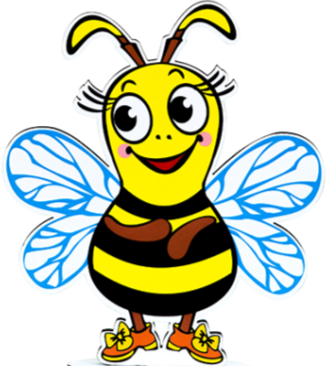 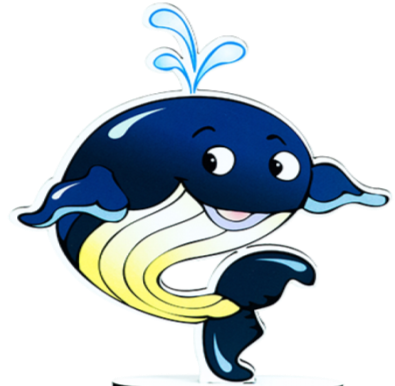 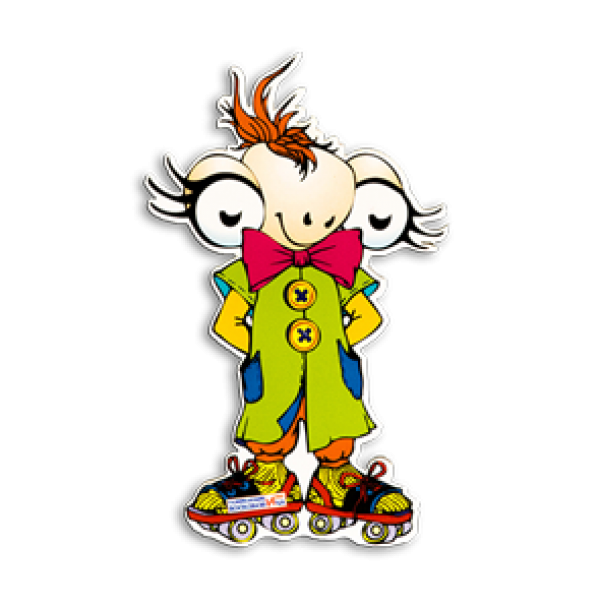 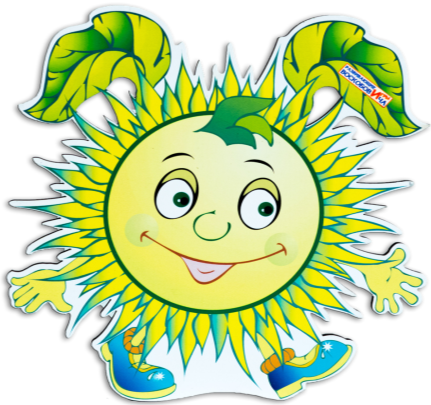 Результаты
По итогам диагностики детей  на конец  года («Познавательное развитие», «Социально-коммуникативное развитие», «Речевое развитие») : 
- в группе увеличилось количество детей  детей с высоким и средним уровнем развития на  10%;
развивается понятливость, умение анализировать, сравнивать. Воспитанники умеют концентрироваться при выполнении сложных мыслительных операций и доводить начатое дело до конца;
легко различают и называют основные и оттеночные цвета спектра;
наблюдается высокий уровень развития пальцевой и кистевой моторики детских рук; 
 отсутствие проблем со счетом, знанием геометрических фигур, умением ориентироваться на плоскости;
- отмечено раннее начало чтения.
Спасибо за внимание!
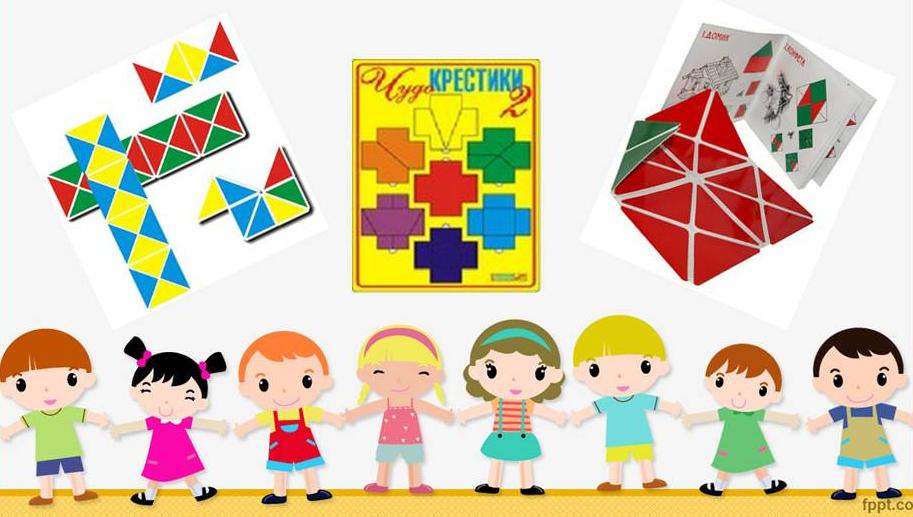